Multimedia Systems And Design
Overview of Text as Multimedia Element
Objectives
At the end of this chapter, students should be able to:
 Understand the history and development of text 
 Understand the importance and significance of text in multimedia 
 Identify the terms and concept related to text 
 Describe the application of text in multimedia systems
History Of Text
Text and symbols have been used for communication for about 6000 years
It was mainly used for vital information at the time (politics, taxes etc.)
Proved to be long-lasting and was only comprehensible by those who understood it – safe for secret messages. 
Has become the means by which we learn, share, and preserve knowledge
History Of Text
Text or forms of written documents often change over time. Sometimes, this leads to the extinction of very old languages and there is no one left who understands them.
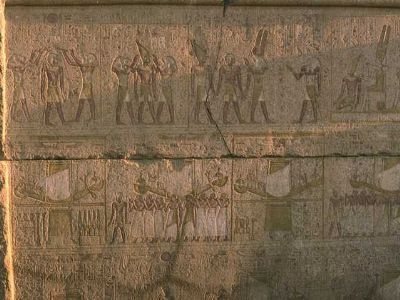 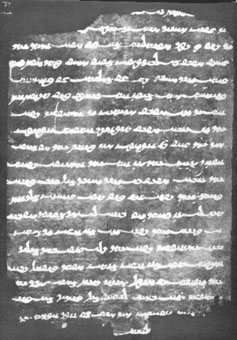 Text In Computers
ASCII - American Standard Code for Information Interchange,
Codes for representing English characters as numbers, with each letter assigned a number from 0 through 127. 
An example would be the ASCII code for uppercase M which is, 77. 
Most computers use ASCII codes to represent text, which makes it possible (standardization) to transfer data from one computer to another.
ASCII
The standard ASCII character set uses just 7 bits for each character. 
There are several larger character sets that use 8 bits, which gives them 128 additional characters. 
The extra characters are used to represent non-English characters, graphic symbols, and mathematical symbols. 
Several companies and organizations have proposed extensions for these 128 characters.
ASCII (Examples)
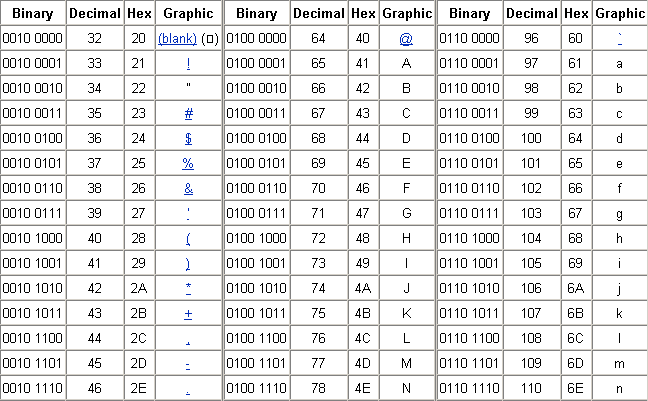 ASCII (Examples)
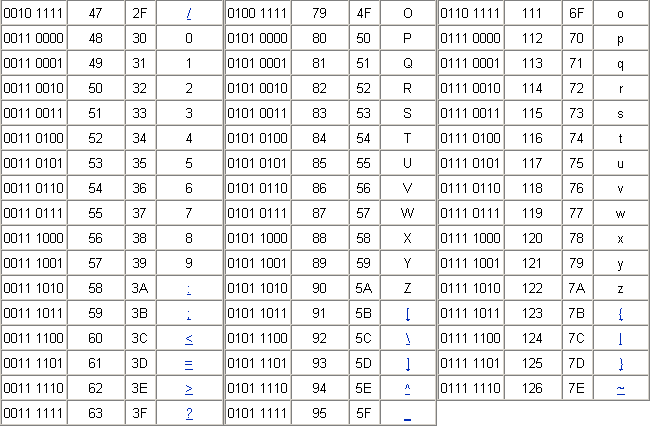 ASCII
Since the standard byte (unit of data storage) on personal computers is 8 bits, and ASCII uses only 7 bits, the obvious thing to do was to put the eighth bit into use, doubling the number of characters that could be represented. 
This could be a problem with older software that used the eighth bit as a checksum (a digit representing the sum of the correct digits in a piece of data, against which comparisons can be made to detect errors) or mode flag, but it eventually became commonplace for computers to use all eight bits for character storage. 
Unfortunately, it took a while for a standard to emerge regarding just what characters were in those other 128 positions (representing numbers from 128 to 255).
EBCDIC
Abbreviation of Extended Binary-Coded Decimal Interchange Code. 
It is an IBM code for representing characters as numbers. This is widely used on large IBM computers. 
most other computers, including PC and Macintosh, however, use ASCII codes.
Power of Meaning
•
In multimedia words appear in titles , menus , navigation  aids and narrative or content
Multimedia authors weave words , symbols , sounds and  images – blend text in to the mix to create integrated tools  and interfaces for acquiring , displaying and disseminating  messages and data
British council survey on English
•
•
One billion people speak English as their first, second or foreign language
More than two thirds of world’s scientists read English
Three quarters of world’s mail is written in English
80% of world’s information that is stored on computers  is written in English
FONTS
Design for a set of characters. 
A font is the combination of typeface and other qualities, such as size, pitch, and spacing. 
For example, Verdana is a typeface that defines the shape of each character. 
Within Verdana, however, there are many fonts to choose from -- different sizes, italic, bold, and so on. 
The term font is often used incorrectly as a synonym for typeface.
Typeface
Popular typefaces include Verdana, Helvetica, and Times New Roman. 
The typeface represents one aspect of a font. The font also includes such characteristics as size, weight, italics, and so on. 
There are two general categories of typefaces: serif and sans serif. 
Sans serif typefaces are composed of simple lines, whereas serif typefaces use small decorative marks to embellish characters and make them easier to read.
Typeface
Verdana is a sans serif type and Times Roman is a serif type
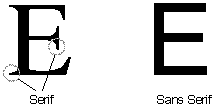 Fonts and Type Faces
•
Typeface in printing refers to the surface of a block of  Type that makes the impression ie the impression made  by this surface
Typeface is the primary design while the Font is a  particular implementation and variation of typeface such  as bold or italics
Major difference between typefaces is whether there are  tiny horizontal lines at the top and bottom (Serif)
A typeface usually comprises of an alphabet of letters ,  numerals , punctuation marks , and symbols
•
•
•
Different types of Typefaces contd
•
Script typefaces simulate handwriting or calligraphy -  They do not lend themselves to quantities of body text,  as people find them harder to read than many serif and  sans-serif typefaces; they are typically used for logos or  invitations
•
Blackletter fonts, the earliest typefaces used with the  invention of the printing press, resemble the black letter calligraphy of that time-Many people refer to them as  gothic script
Different types of Typefaces contd
Display typefaces are used exclusively for decorative  purposes, and are not suitable for body text-They have  the most distinctive designs of all fonts, and may even  incorporate pictures of objects, animals, etc. into the  character designs-They usually have very specific  characteristics (e.g. evoking the Wild West, Christmas,  horror films, etc.) and hence very limited uses
Different types of Typefaces
•
Symbol, or Dingbat, typefaces consist of symbols (such as  decorative bullets, clock faces, railroad timetable symbols,  CD-index, or TV-channel enclosed numbers) rather than  normal text characters.
•
Faux or simulated, fonts are typefaces in which the font is  made to look like characters of another writing system,  typically Latin characters made using the style of another  script-Arabic, Chinese ,Hebrew,Japanese and Sanskrit are  all readily available in faux fonts
Other Characteristics
The height of characters in a font is measured in points. One point being approximately 1/72 inch. 
The width is measured by pitch, which refers to how many characters can fit in an inch. Common pitch values are 10 and 12. 
For example, a document printed at 10-pitch,  will have more spaces between its characters than a document printer at 11-pitch.  Also, a document printed at 10-pitch will yield more pages than the same document printed at 11-pitch.
Other Characteristics
A font is said to be fixed pitch (monospaced) if every character has the same width.
If the widths vary depending on the shape of the character, it is called a proportional font/pitch and has no pitch value. 
When selecting a point size and pitch, we must consider the size of the font and the pitch. 
Selecting a larger point size for text that will be printed at a lower pitch (e.g. 10-pitch) might cause the words to be squeezed.  
On the other hand, selecting a smaller point size (e.g. 10 points) for a document that will be printed at a larger pitch (e.g. 8-pitch) will spread out the words too far.
Other Characteristics
Text - Design Issues
When using text in multimedia, we must strike a balance between what is necessary and aesthetics (beautification).
Web pages that are meant to provide a lot of information can be packed with text because the user is interested to read every detail.
However, if you are making a presentation to an astute audience (like I am), use few words and be concise.
Text - Design Issues
With several elements making up multimedia, there is no need to overuse any one of them, especially text.
If we can convey a story with a picture, use it.
If we can convey hundreds of pictures, text and music with just one video, do it.
Different applications have different needs when it comes to text. 
For example, a first-person shooter game might use little text when compared to an electronic encyclopaedia, which uses huge amounts.
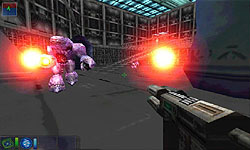 An Electronic Encyclopedia Uses A Lot Of Text
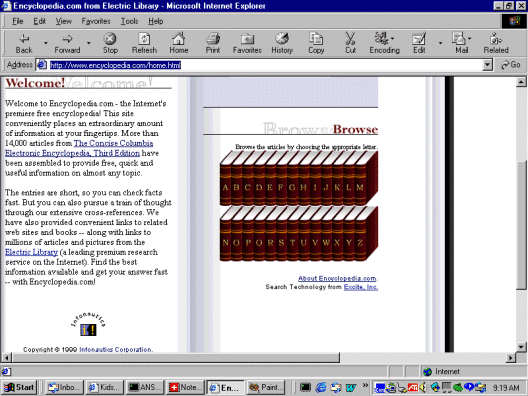 Text - Design Issues
As you work with multimedia systems and authoring programs, the need for text labels and messages becomes less.
Buttons are often metaphorical (representing something in the real world). 
 For example, a door on the first page of a website means ‘Enter’.
Colors are also used to denote things that would otherwise require cluttering your interface with text. 
For example, a big red button would be a kill or danger switch.
Text Encryption
Encryption is the translation of data into arcane language or secret code (cipher text)
This is done mainly to prevent unauthorized people from reading something not meant for them
It has been used for thousands of years and has recently become highly sophisticated with the advent of computers and their enormous processing capability
One example is the ‘Shift By Three’ technique which was supposedly used by Julius Caesar some 2000 years ago
Simple Text Encryption
(“Shift By 3 – Julius Caesar”)
Hello
+3 char    (key=3)
K     h       o      o      r
Encrypted Code
Modern-Day Encryption
Usually uses symmetric and asymmetric cryptosystems.
Symmetric cryptosystems use the same key (the secret key) to encrypt and decrypt a message.
Asymmetric cryptosystems use one key (the public key) to encrypt a message and a different key (the private key) to decrypt it.
The arrival of powerful personal computers has increased the need to implement better and more sophisticated encryption techniques, especially for highly classified information.
Steganography
Hiding information by embedding messages within other, seemingly harmless messages.
Steganography (covered writing) works by replacing bits of useless or unused data in regular computer files (such as graphics, sound, text, HTML, etc. ) with bits of different, invisible information. This hidden information can be plain text, cipher text, or even images.
Unlike encryption, steganography cannot be detected. 
Therefore, it is used when encryption is not permitted or desired. Or, more commonly, steganography is used to supplement encryption.
An encrypted file may still hide information using steganography, so even if the encrypted file is deciphered, the hidden message is not ordinarily seen.
Steganography
It dates back to ancient Greece, where common practices consisted of etching messages in wooden tablets and covering them with wax, or tattooing a shaved messenger's head, letting his hair grow back, then shaving it again when he arrived at his contact point.
In this digital age, much more sophisticated (and practical) techniques are used in steganography.
The obvious reason for using steganography as opposed to cryptography is that anything encrypted would immediately draw attention that information is being deliberately concealed, whereas a message sent using steganography, by all appearances, is just another gif image or MP3 file.
It is a relatively simple but effective practice and can be done with software available commercially or downloaded from the Internet.
Printing -Some definitions
•
Type Design is the art and craft of designing typefaces  and people who design them are Type Designers.
Typographers are responsible for the layout of the  printed word on the page.
•
Type Setter sets and arranges the type in the position  indicated.

Type Designers are also known as Font Developers.
•
•
Bit Mapped and Vector Graphics  System Fonts
•
Computers and devices use two methods to represent fonts.
•
One	is	a	bit-mapped font where every character is represented by an arrangement of dots.
•
To print a bit-mapped character, a printer simply locates the  character's bit-mapped representation stored in memory and  prints the corresponding dots.
•
Each	different	font,	even	when	the	typeface	is	the	same,  requires a different set of bit-maps.
Vector Graphics Fonts
•
The second method uses a vector graphics	system to define  fonts.
In	vector	graphics	systems,	the	shape	or	outline	of	each  character is defined geometrically.
The typeface can be displayed in any size, so a single font  description really represents innumerable fonts.
For this reason, vector fonts are called scalable fonts	as they  can be scaled to any size.
A scalable font is really one font in which the outlines of each  character are geometrically defined.
The most popular languages for defining scaleable fonts are
PostScript and TrueType.
•
•
•
•
•
True Type
•
An outline font technology developed jointly by Microsoft
 and Apple
•
Because TrueType support is built into all Windows and  Macintosh operating systems anyone using these operating  systems can create documents using TrueType fonts
Since being introduced in 1991, TrueType has quickly become  the dominant font technology for everyday use
An outline font is scalable because, given a geometrical  description of a typeface, a printer or other display device can  generate the characters at any size
•
•
True Type
•
What differentiates a scalable font from an outline font (aside  from offering innumerable sizes of each font) is that outline  fonts have the added advantage that they make the most of  an output device's resolution - The more resolution a printer  or monitor offers, the better an outline font will look.
Besides the scalability of vector fonts, their other advantage  over bit-mapped fonts is that they make the most of high-  resolution devices.
•
Bit-mapped fonts look almost the same whether printed on a  300-dpi printer or a 1,200-dpi printer - In contrast, vector  fonts look better at higher resolutions.
•
Screen Fonts
•
Despite the advantages of vector fonts, bit-mapped fonts are  still widely used.
One reason for this is that small vector fonts do not look very  good on low-resolution devices, such as	display monitors (which are low-resolution when compared with laser printers.
•
Many computer systems, therefore, use bit-mapped fonts for  screen displays.
These are sometimes called screen fonts.
A screen font basically resembles the font for a document, so  that what you see on the screen will look very similar to the  end-result (printed document).
•
•
•
Screen Fonts
•
Though vector fonts seem to offer more benefits, some  professionals still prefer to use bit-mapped fonts on  high-resolution printers because characters can be  individually tailored to the printing device.
•
An additional drawback of vector fonts is that every  character must be generated as it is needed. This is a  computation-intensive process that requires a powerful  micro-processor to make it acceptably fast.
Legibility and Readability
•
Text should be smooth, flowing, and pleasant to read.

The	hallmarks	of	good	text	type	are	legibility	and  readability.
•
Legibility refers to clarity; it's how readily one letter can  be distinguished from all others.
•
Readability refers to how well letters interact to compose words, sentences and	paragraphs. When  evaluating the choices, the operative word is medium.
•
The measurement of Type
Some definitions
•
ascender -The part of lowercase letters (such as k, b, and
d)	that	ascends	above	the	x-height	of	the	other  lowercase letters in a face.
•
baseline -The imaginary line on which the majority of the  characters in a typeface rest.
•
cap height -The height from the baseline to the top of  the uppercase letters in a font. This may or may not be  the same as the height of ascenders. Cap height is used  in some systems to measure the type size.
Some definitions
•
descender -The part of lowercase letters (such as y, p, and q)  that descends below the baseline of the other lowercase  letters in a font face. In some typefaces, the uppercase J and  Q also descend below the baseline.
•
face -One of the styles of a family of faces. For example, the  italic style of the Garamond family is a face.
•
family -Also known as a font family. A collection of faces that  were designed and intended to be used together. For  example, the Garamond family consists of roman and italic  styles, as well as regular, semi-bold, and bold weights. Each of  the style and weight combinations is called a face
Some definitions
•
font - One weight, width, and style of a typeface. Before  scalable type, there was little distinction between the terms  font, face, and family. Font and face still tend to be used  interchangeably, although the term face is usually more  correct.
•
font family - Also known as family. The collection of faces that  were designed together and intended to be used together.  For example, the Garamond font family consists of roman and  italic styles, as well as regular, semi-bold, and bold weights.  Each of the style and weight combinations is called a face
Some definitions
•
kerning - The adjustment of horizontal space between  individual characters in a line of text. Adjustments in  kerning are especially important in large display and  headline text lines. Without kerning adjustments, many  letter combinations can look awkward. The objective of  kerning is to create visually equal spaces between all  letters so that the eye can move smoothly along the text.
Kerning may be applied automatically by the desktop  publishing program based on tables of values. Some  programs also allow manual kerning to make fine  adjustments.
•
Some definitions
•
leading (pronounced: ledding) - The amount of space added  between lines of text to make the document legible. The term  originally referred to the thin lead spacers that printers used  to physically increase space between lines of metal type.
Most applications automatically apply standard leading based  on the point size of the font. Closer leading fits more text on  the page, but decreases legibility. 
Looser leading spreads text  out to fill a page and makes the document easier to read.  
Leading can also be negative, in which case the lines of text  are so close that they overlap or touch.
Some definitions
•
point	-	A	unit	of	measure	in	typography.	There	are  approximately 72 points to the inch. A pica is 12 points.
•
point size - The common method of measuring type. The  distance from the top of the highest ascender to the bottom  of the lowest descender in points. In Europe, type is often  measured by the cap-height in millimeters.
Some definitions
•
tracking - The average space between characters in a block of  text. Sometimes also referred to as letter spacing.
•
weight - The relative darkness of the characters in the various  typefaces within a type family. Weight is indicated by relative  terms such as thin, light, bold, extra-bold, and black.
width - One of the possible variations of a typeface within a  type family, such as condensed or extended.
•
x-height - Traditionally, x-height is the height of the lowercase  letter x. It is also the height of the body of lowercase letters in  a font, excluding the ascenders and descenders. Some lower-  case letters that do not have ascenders or descenders still  extend a little bit above or below the x-height as part of their design. 
The x-height can vary greatly from typeface	 to typeface at the same point size.
•
Character Widths
Height to width Ratio
Height to width Ratio
Medium height-to-width ratio
We identify letters by their physical characte-  ristics – stems, bars, loops, curves, and so on;  the clearer they are the more legible the letter
As letters are compressed (or expanded),  these features get distorted–diagonal strokes,  for example, become quite vertical–and so are  harder to identify
X-Height
Stroke Weight
Stroke Weight
•
Look for small variations in stroke weight.
•
The best text faces have stroke weights that vary somewhat,  which make converging lines that help the eye flow smoothly.
Avoid	extremes.	Modern	styles	vary	too	much;	at	high  resolution they are beautiful.
•
•
Super thin strokes disappear in a dazzle.
Sleek	geometric	styles	vary	little	or	not	at	all,	so	are	too  uniform.
•
Mirrors
Counters
Counters
•
Avoid overlarge counters.
•
Counters are the enclosed spaces inside letters.
•
Avoid typestyles whose counters are very large in relation to  the stroke weight.
•
In the case of Avant Garde, note how much greater the space  inside the letters is than the space outside. This will slow  down the read.
Type Quirks
Type Quirks
•
Avoid quirkiness.
•
Typographic sprites are fun to look at and great for heads, but  in text they wear out their welcome fast.
•
Why? The extra swashiness gives the eye too much to follow  and is very tiring.
Using Text in Multimedia
Text in Multimedia is used for
Titles and headlines ( what it is all about)
Menus (where to go)
Navigation (how to get there)
Content ( what you see when you get there)
•
Designing with Text
•
If message is a part of interactive project or website where  user is seeking information , great deal of text can be packed  on the screen.
Too little text on the screen requires annoying page turns  and unnecessary mouse clicks and waits.

Too much text can make the screen seem overcrowded  and unpleasant.
•
If the message is presentation slides for public speaking
– Use bulleted points on large fonts and few words with lots  of white space – audience should focus on the speaker  rather than reading the slides.
Choosing Text Fonts
•
•
For small type use most legible font available.
Use as few different faces as possible in the same work – vary  size and weight of the typeface using italic or bold.
•
Explore effects of different colors and placing text on  different backgrounds - reverse type for a stark white-on- black message.
In large size headlines adjust kerning.
Use anti-aliased text to get a gentle and blended look.
•
•
Menus for Navigation
•
An interactive MM project or web site typically consists  of a body of information (content) through which a user  navigates by pressing a key/clicking a mouse/pressing  touch screen.
•
Simplest	menus	consist	of	text	lists	of	topics	–	user  chooses a topic , click it and go there.
•
Text is helpful to users to provide perpetual cues about  their location within the body of content .
Buttons for Interaction
•
Buttons are objects such as blocks of text , a triangle or a  photograph that make things happen when they are  clicked.
They manifest properties such as highlighting or other  visual or sound effects to indicate that the target was hit.
Automatic button making tools are supplied with MM  and HTML page authoring systems.
Any font can be used for buttons - Pick a font for that is  legible.
•
•
•
Fields for Reading
•
Experiments	have	shown	that	reading	text	on	a computer  screen is slower and more difficult than a hardcopy.
•
Only a few paragraphs of text are recommended to be  displayed per page.

Portrait is taller-than-wide orientation used for printed  documents like A4 size (8.5 X 11 inch)
Landscape is wider-  than-tall orientation which is normal to monitors.
•
Fields for Reading
•
There are	four solutions for a block of text that is taller than  what will fit
Put the text into a scrolling field (used by browsers).
Put the text into a single field in a project window and let  the user move the whole window up or down ( used by  Adobe Acrobat Reader).
Break text into fields that fit monitor-sized pages and  design control buttons to flip through pages.
Use a special monitor that is taller than it is wide – used  for print based type-setting and layout.
HTML Documents
Standard document format used pages on the web is  called Hyper Text Markup language.
In HTML document we can specify typefaces, sizes,  colors and other properties by “marking up” the text in  the document with tags.
When MM features are added to HTML it is called  Dynamic HTML (DHTML).
Pleasing documents can be laid out in HTML using block  quote indents , tables, frames and horizontal rules.
Symbols and Icons
Symbols
are stand-alone graphic constructs.
convey meaningful messages (ex: symbols of trash can and  hour glass).
are treated as text or visual words because they carry  meaning.
Symbols such as trash can and hour glass are called icons  which are symbolic representation of objects common to  GUI of many operating systems .
Pictures , icons, moving images are easily recalled and  remembered by viewers .
•
Animating Text
Used to attract viewer’s attention when displaying text.  Animate bulleted text and have it fly on the screen.
Grow a headline a character at a time.
Fly in some keywords , dissolve others , rotate or spin  others etc – Don’t overdo special effects , they will  become boring.
Special Tools for creating 3D text.
Xaos Tools’ TypeCaster allows one to create 3D text  using TrueType and Type1 Adobe fonts.
Use Illustrator or FreeHandEPS to create still images in	3D	and	animate	results	to	create	Quick	Time  movies.
Hypermedia and Hypertext
•
Multimedia becomes interactive multimedia when the user is  given some control over what information is viewed and  when it is viewed.
•
Interactive multimedia becomes hypermedia when its  designer provides a structure of linked elements through  which a user can navigate and interact.
Hypertext
•
Operation of the Web relies mainly on hypertext as its means  of interacting with users.
•
Basically the same as regular text - it can be stored, read,  searched, or edited - with an important exception: hypertext  contains connections within the text to other documents.
Example of Hypertext
•
Suppose you were able to somehow select (with a mouse or  with your finger) the word "hypertext" in the sentence before
In a hypertext system, you would then have one or more  documents related to hypertext appear before you - a history  of hypertext, for example, or the Webster's definition of  hypertext
These new texts would themselves have links and  connections to other documents - continually selecting text  would take you on a free-associative tour of information
In this way, hypertext links, called hyperlinks, can create a  complex virtual web of connection.
•
•
•
Hypermedia
•
Hypermedia is hypertext with a difference - hypermedia  documents contain links not only to other pieces of text, but  also to other forms of media - sounds, images, and movies.
•
Images	themselves	can	be	selected	to	link	to	sounds	or  documents.
•
Hypermedia simply combines hypertext and multimedia.
Applications of hypertext systems
•
•
•
•
•
•
Electronic publishing and reference works.  Technical documentation.
Educational courseware .  Electronic catalogs.
Interactive fiction.
Text and image databases.